Ensuring Ethical Practices: Leveraging AI for Academic Research Writing
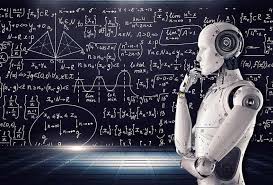 Introduction
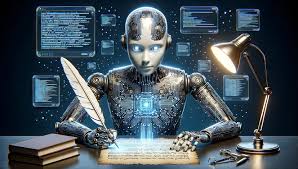 In today’s academic landscape, ethical practices are crucial for upholding the integrity of research. Leveraging AI for academic research writing can enhance efficiency and accuracy.   


This workshop will explore the ethical considerations and best practices for leveraging AI in
academic writing.
AI in Academic Research
The integration of AI technologies like ChatGPT, Gemini, Capilot, jasper, paperpal etc in academic research offers  immense potential for enhancing  efﬁciency and quality. 

However, it also  raises ethical concerns related to  plagiarism, bias, and data privacy.
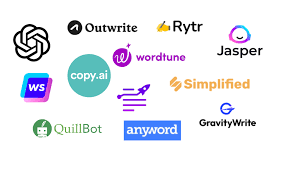 Ethical Guidelines
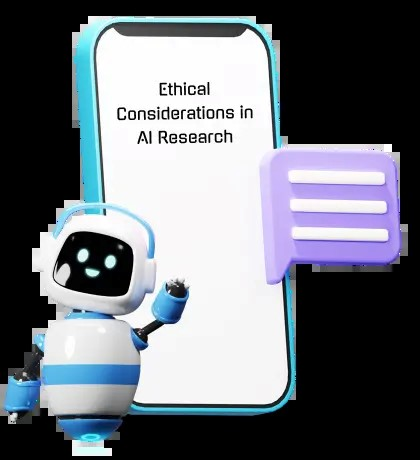 Establishing clear ethical guidelines is  essential to ensure responsible and  transparent use of ChatGPT in academic  research. This includes promoting  originality, respecting intellectual  property rights, and maintaining data  privacy.
Leveraging AI for Academic Research Ethically……Hands on
Choose a Topic:
Select a topic that interests you and aligns with the assignment requirements.
Ensure the topic is not too broad or too narrow for the scope of your Study
Ensure the research variables are well spelt out
Ensure the research title is such that has a research gap to fill
Leveraging AI for Academic Research Ethically……Hands on
2.   Conduct Preliminary Research:
Gather background information on your chosen topic.
Familiarize yourself with existing literature and research to identify gaps or areas that need further exploration.
Leveraging AI for Academic Research Ethically……Hands on
3. Formulate a convincing Statement of problem:
Formulate a clear and concise statement of problem that summarizes the main argument or purpose of your research.
Leveraging AI for Academic Research Ethically……Hands on
4. Develop a Research Objectives and Question:
Craft specific research objectives and questions that your study will address. These questions should align with your study.
Leveraging AI for Academic Research Ethically……Hands on
5. Outline Your Paper:
Organize your ideas into a logical structure. Create an outline with sections such as introduction, literature review, methodology, findings, discussion, and conclusion.
Leveraging AI for Academic Research Ethically……Hands on
6. Write the Introduction:
Introduce your topic, provide background information, and present your research statement.
Leveraging AI for Academic Research Ethically……Hands on
7. Review of Literature:
Summarize existing research related to your topic.
Analyze and critique previous studies, identifying gaps or areas where your research contributes.
Leveraging AI for Academic Research Ethically……Hands on
8. Methodology:
Describe the methods you used to conduct your research.

Clearly outline your research design, population of study, sample size, method of data collection, method of data analysis.
Leveraging AI for Academic Research Ethically……Hands on
9. Present Your Findings:
Share the results of your research in a clear and organized manner.

Use tables, graphs, or charts to enhance data presentation.
Leveraging AI for Academic Research Ethically……Hands on
10. Discussion:
Interpret your findings and discuss their implications.

Relate your results back to your thesis statement and research questions.
Leveraging AI for Academic Research Ethically……Hands on
11. Conclusion:
Summarize the key points of your paper.

Discuss the broader implications of your research and suggest areas for future study.
Leveraging AI for Academic Research Ethically……Hands on
12. Cite Sources:
Use proper citation style (e.g., APA 6th or 7th edition) to give credit to the sources you used.

Create a bibliography or works cited page.
Leveraging AI for Academic Research Ethically……Hands on
13. Edit and Revise:
Review your paper for clarity, coherence, and consistency.

Check for grammatical and formatting errors (give to experts to assist you go through your entire study)
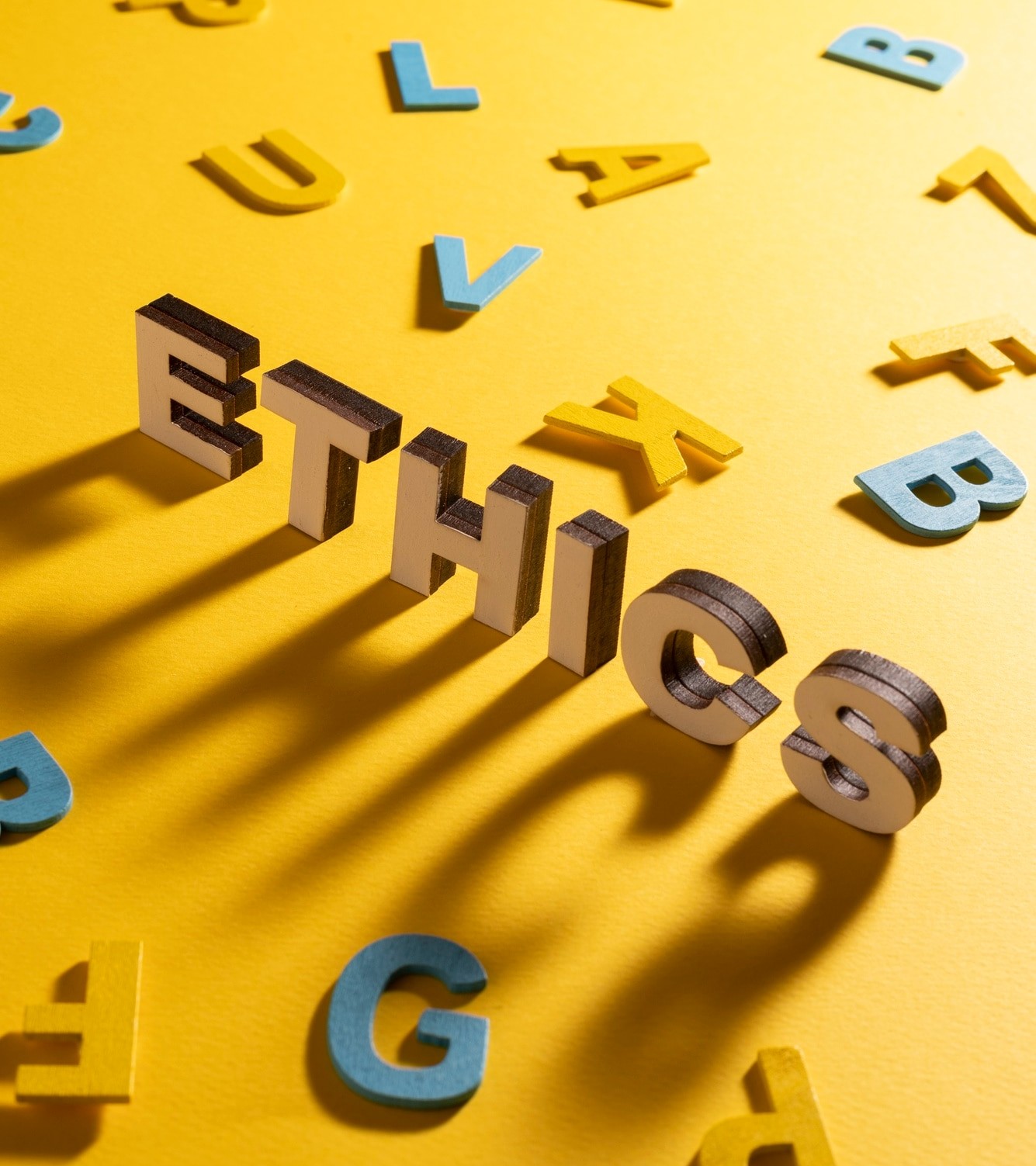 Ensuring Authenticity
Maintaining the authenticity of  research work while leveraging  ChatGPT is a critical ethical  consideration. Researchers must strive  to uphold academic integrity and  ensure that AI-generated content is
appropriately attributed.
Guarding Against Bias
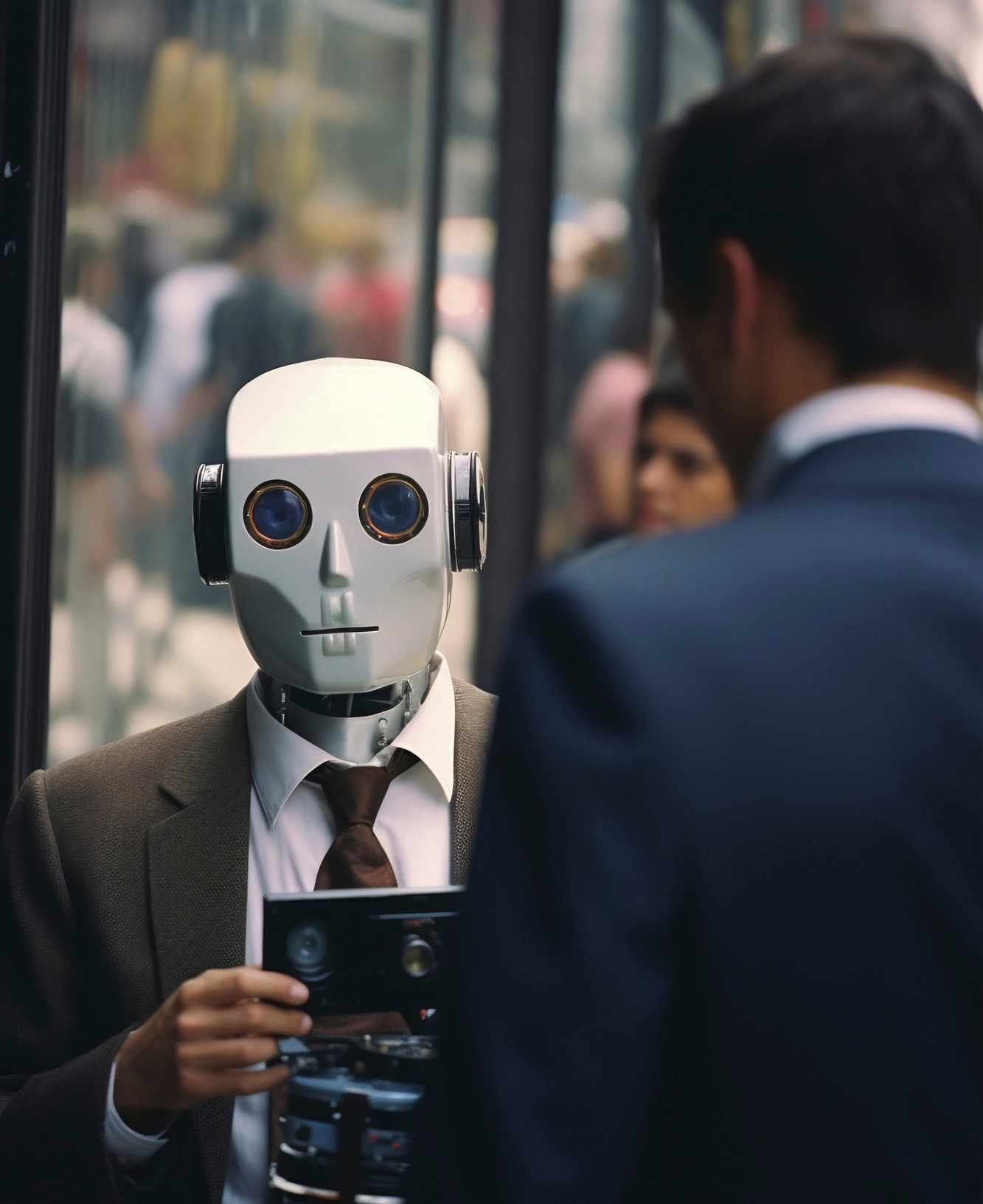 Addressing potential bias in AI-  generated content is paramount.  Researchers must be vigilant in  identifying and mitigating biases to uphold the integrity and objectivity of  academic writing.
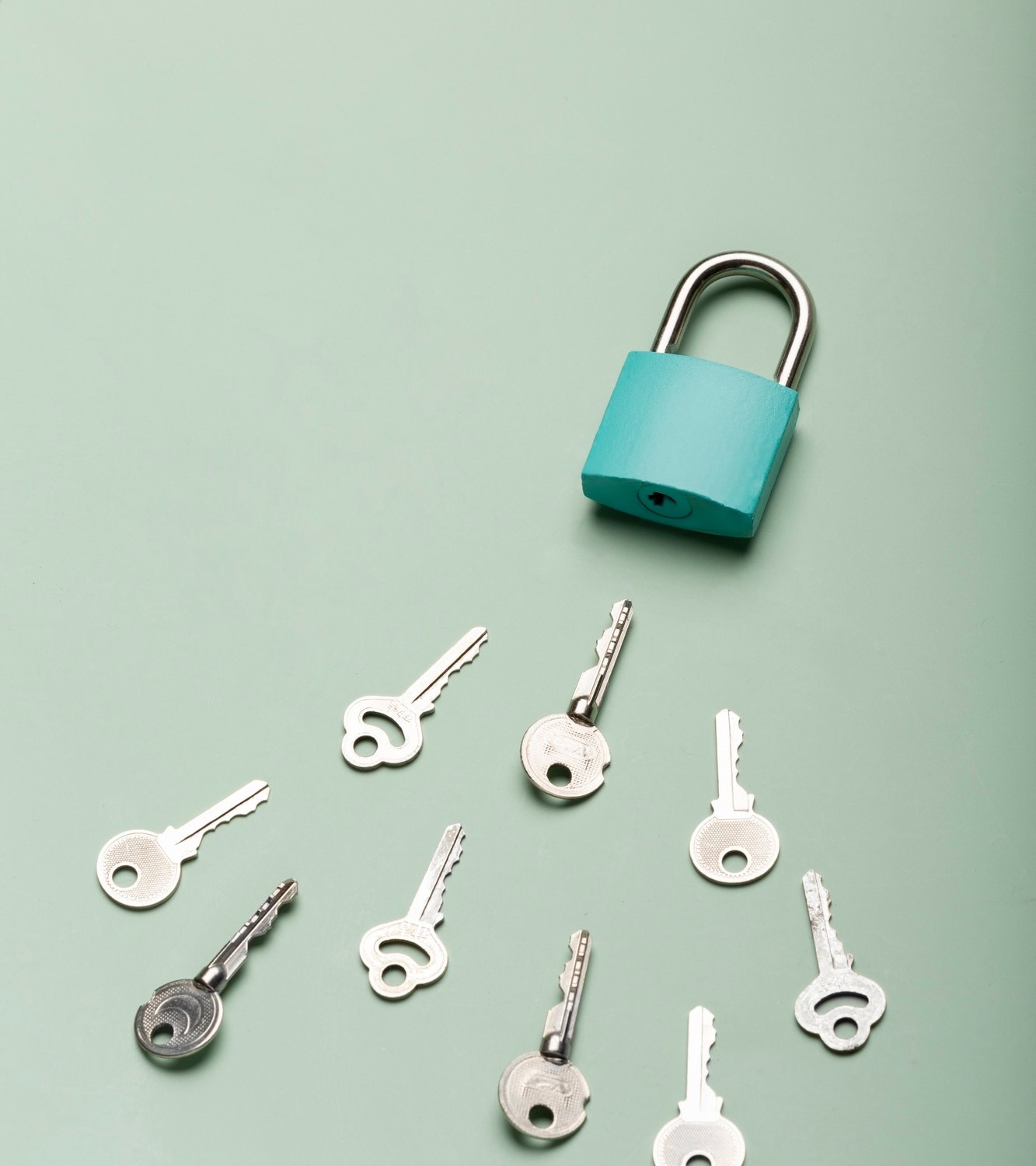 Data Privacy Protection
Respecting data privacy is  fundamental when utilizing  AI tools including ChatGPT for academic research.  Safeguarding sensitive information  and ensuring compliance with  privacy regulations are pivotal  ethical considerations.
Best Practices
Implementing best practices such as  cross-veriﬁcation of AI-generated  content, thorough citation  management, and regular ethical  audits can uphold the integrity of  academic research using AI tools.
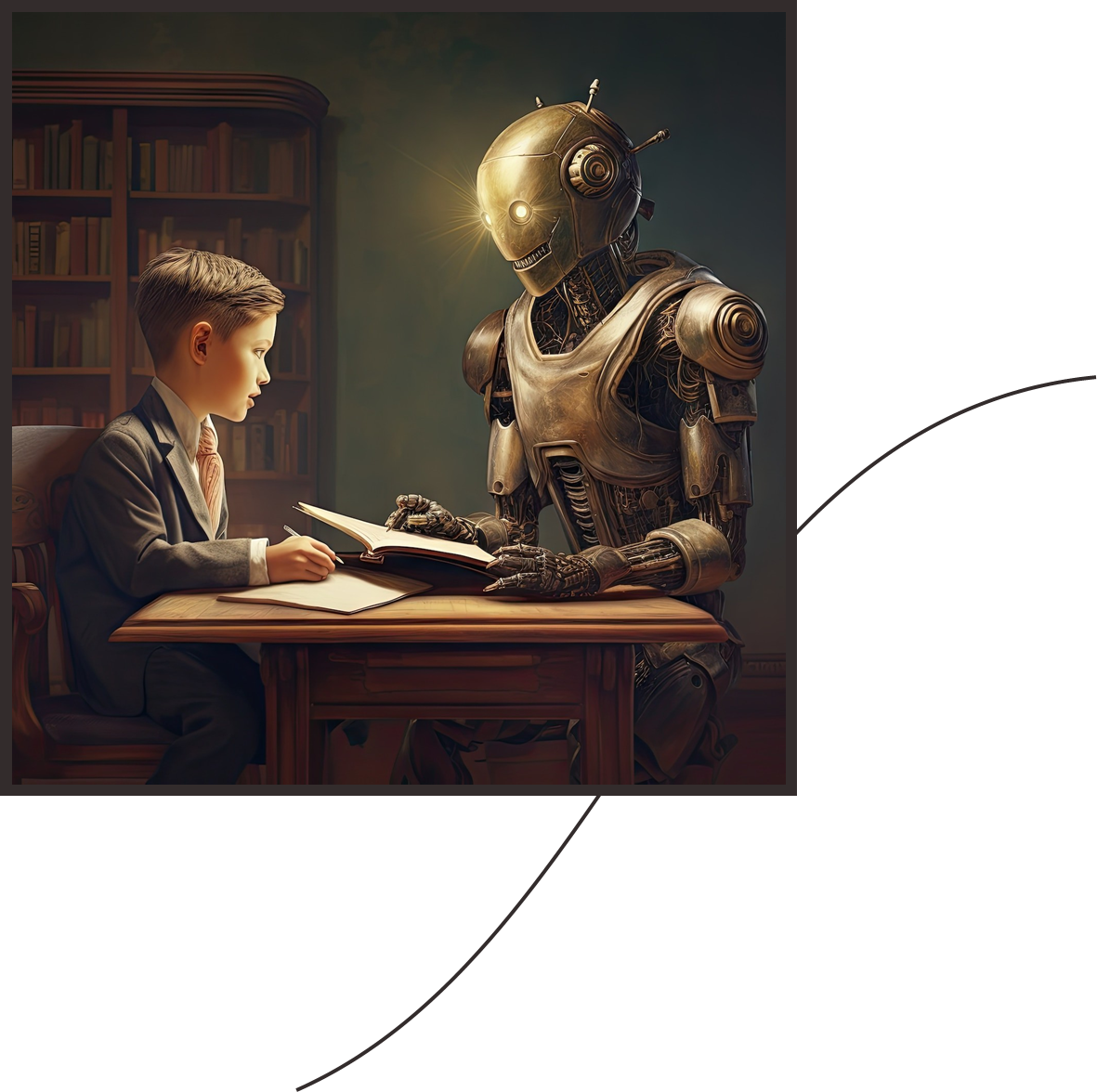 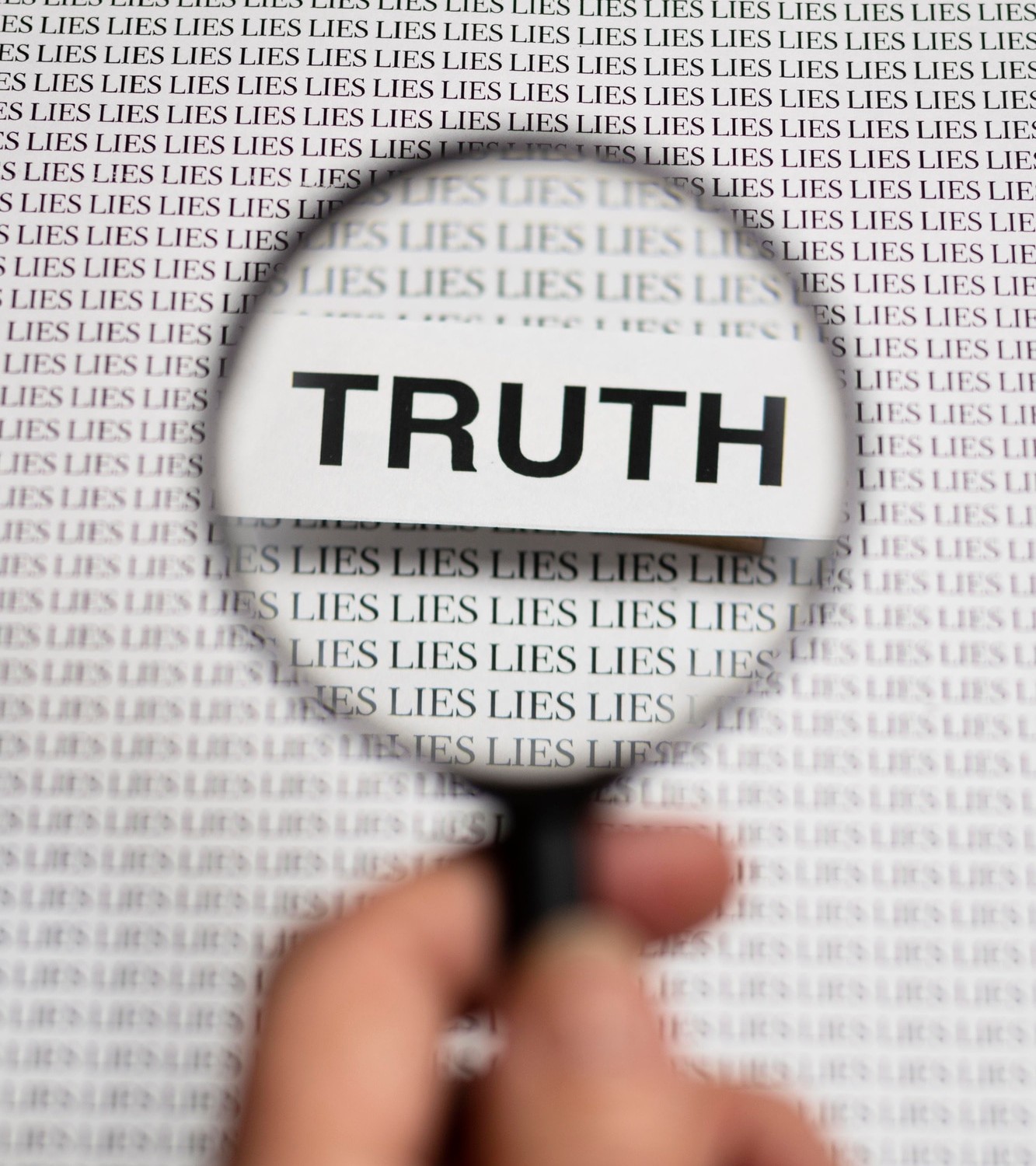 Transparency and  Disclosure
Maintaining transparency and  providing full disclosure regarding  the use of AI tools like ChatGPT in academic research is essential.

Researchers should openly  acknowledge the contribution of AI  in their work.
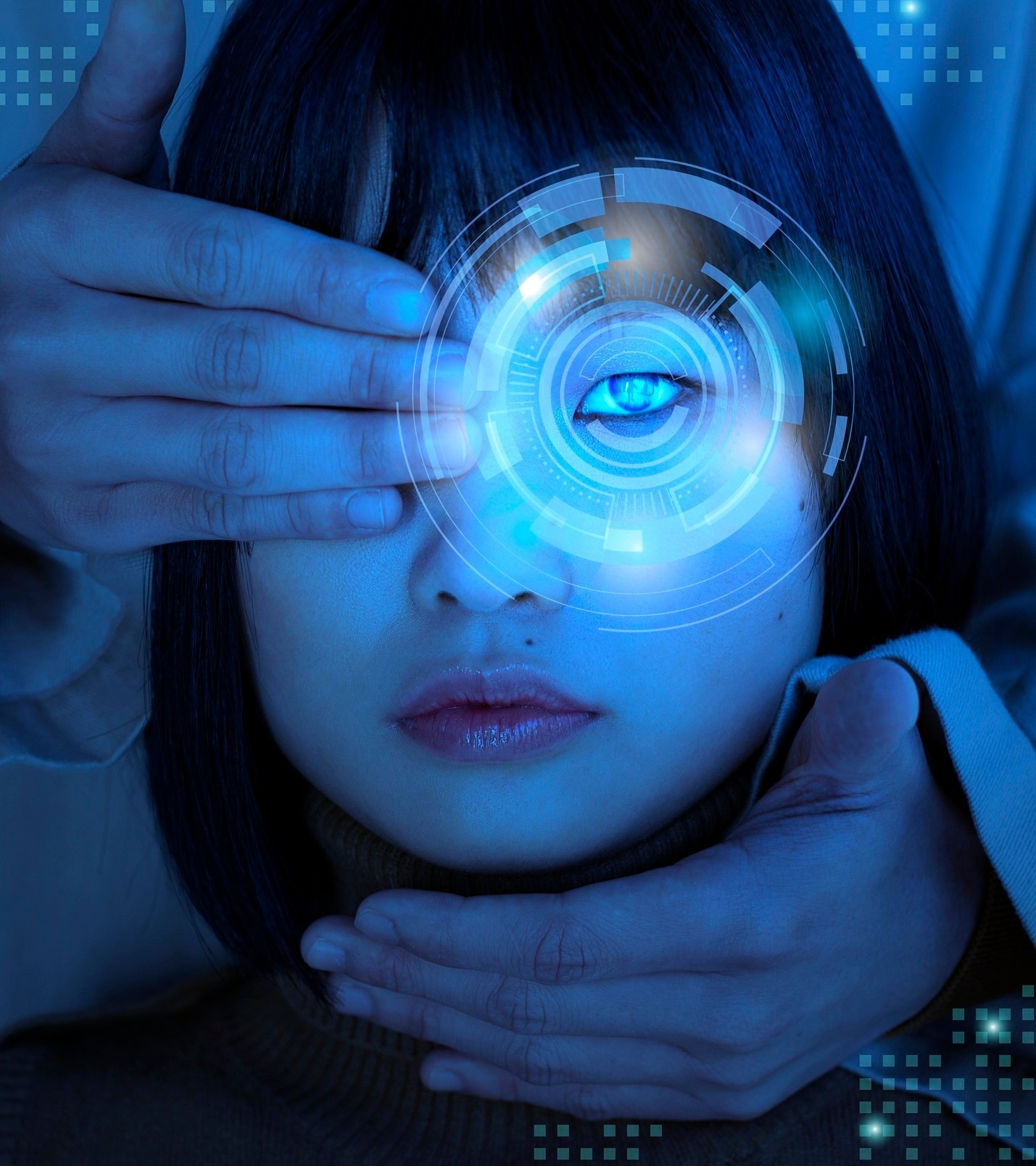 Future Implications
As AI continues to advance, the  ethical implications of utilizing  ChatGPT in academic research will  evolve. 

It is essential to anticipate  and address future ethical  challenges proactively.
Conclusion
In conclusion, understanding and adhering to ethical  principles is essential for the responsible utilization of  ChatGPT in academic research writing. By embracing ethical  guidelines and best practices, researchers can harness the  potential of AI while upholding academic integrity.
Thank You for Listening!